ӘЛЕУМЕТТІК КӨМЕК
МҮГЕДЕКТЕРДІ ОҢАЛТУ БАҒДАРЛАМАСЫ
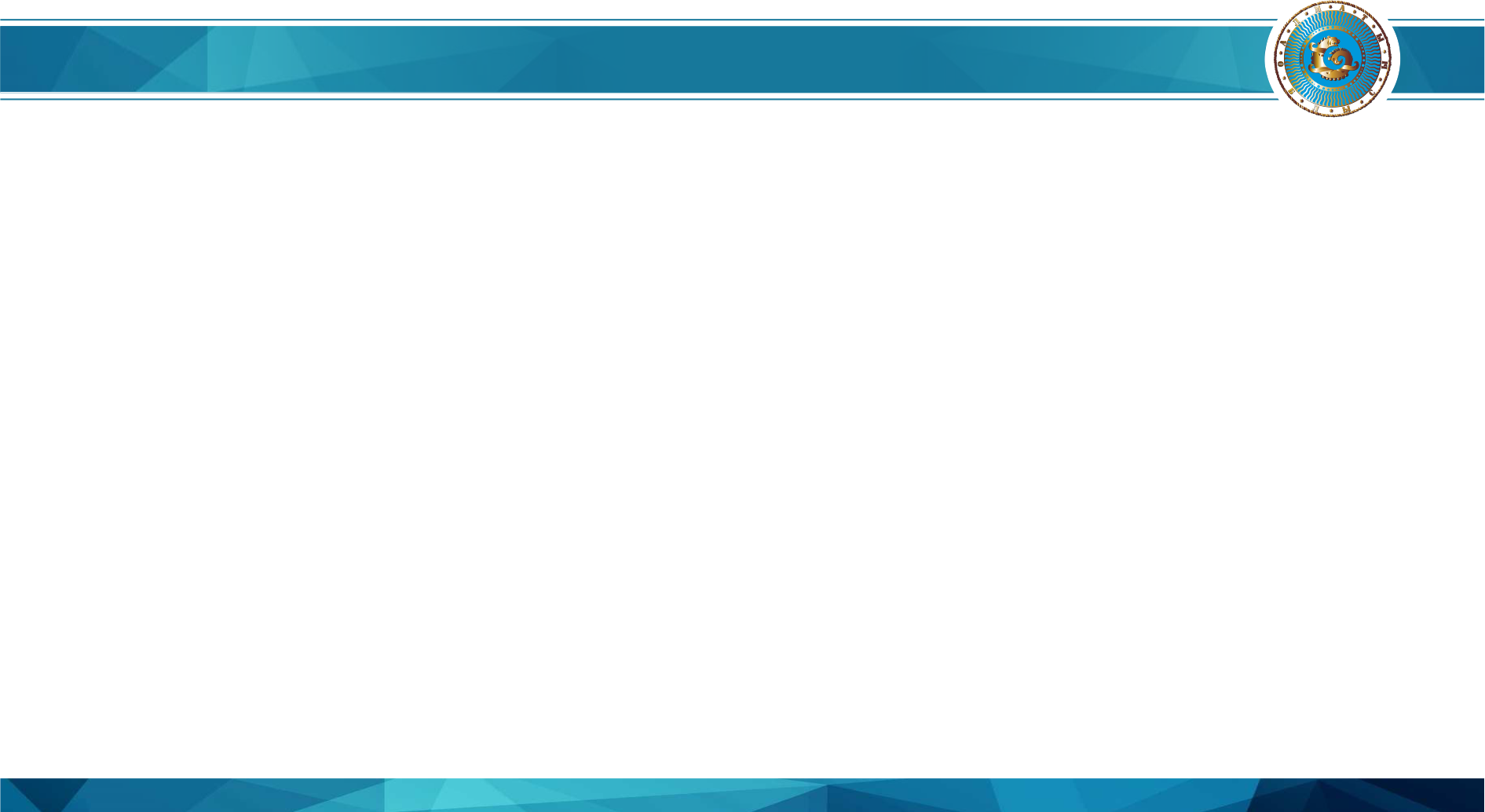 2019 жылы 3,9 млрд. теңге бөлініп, 29 мың мүгедек оңалту құралдарымен қамтылды. Соның ішінде:
2019 жылы әр түрлі нысандағы әлеуметтік көмекті 450 мыңнан астам аз қамтылған азамат                39,5 млрд. теңгеге алды.
МЕМЛЕКЕТТІК  ҚОЛДАУ ШАРАЛАРЫ
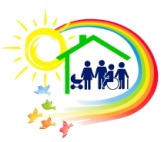 Санаторлық-курортық емделуге 
513 млн. теңге бөлініп, 5450 адам қамтылды.
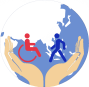 МҮГЕДЕКТЕРДІ ОҢАЛТУ БАҒДАРЛАМАСЫ
ӘЛЕУМЕТТІК КӨМЕК
- Жаңа форматтағы атаулы әлеуметтік көмекті                257 470 адам 30,7 млрд. теңге сомасына алды. Оның ішінде жұмыспен қамтудың белсенді шараларымен 7 660 адам қамтылды.
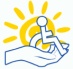 Техникалық қозғалу құралдарымен                           – 1 350 адам қамтылды,                                     140,6 млн. теңге бөлінді.
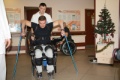 Протездік-ортопедиялық көмекпен                    5 100 бұйыммен қамтылды,                    290,3 млн. теңге бөлінді.
- Жергілікті өкілетті органдардың шешімі бойынша 204 мыңнан астам азаматқа 3,5 млрд. теңге әлеуметтік көмек төленді.